Комп’ютерна залежність як проблема сучасного суспільства
Міністерство освіти і науки України
Управління освіти і науки Черкаської облдержадміністрації
“Комп’ютерна залежність як проблема сучасного суспільства”
Роботу виконав: 
Діденко Владислав Віталійович
учень 11 класу 
Черкаської загальноосвітньої школи 
І-ІІІ ступенів № 8
 
 
Науковий керівник:
Лисогор Віталій Сергійович
вчитель фізики та інформатики
ЗОШ І-ІІІ ст. №8 м.Черкаси
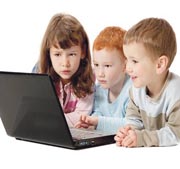 Мета :
Визначити позитивний і негативний вплив комп’ютера на людину. Пропаганда здорового способу життя, профілактика комп’ютерної залежності у дітей.
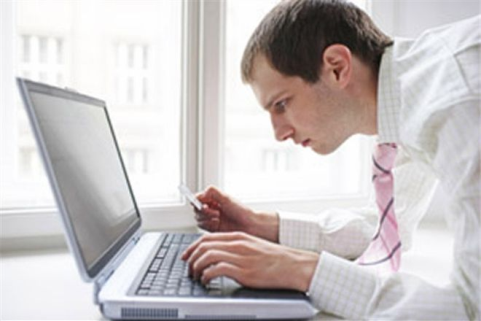 ЗМІСТ
ВСТУП
ЗАГАЛЬНІ ВІДОМОСТІ ПРО РОЛЬ КОМП’ЮТЕРА У ЖИТТІ ЛЮДИНИ 
ПРОБЛЕМА КОМП’ЮТЕРНОЇ ЗАЛЕЖНОСТІ У ДІТЕЙ 
ВИСНОВКИ
І. ВСТУП
Складно, напевно, оцінити яку роль відіграє в сучасному житті людини комп'ютер. Сказати що важливу, це практично нічого не сказати.
Комп’ютер-це частина нашого життя.
Ми живемо зараз у світі, який називаємо віком комп’ютеризації. Здається, ми досягли найвищого апогею, адже нам доступно стільки інформації, що інколи голова йде обертом.
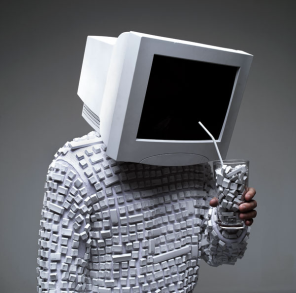 Наші дії
З’ясувати негативний та позитивний вплив інтернету;
Провести анонімне опитування серед учнів 8-9 класів нашої школи; 
Проаналізувати та узагальнити отримані дані;
Зробити висновки
Ознайомити учнів та вчителів з результатами нашого дослідження
ІІ. ЗАГАЛЬНІ ВІДОМОСТІ ПРО РОЛЬ КОМП’ЮТЕРА У ЖИТТІ ЛЮДИНИ 

	Комп'ютери вже давно проникли у всі сфери нашого життєвого простору. Вони стоять і на роботі, і вдома, і в школі, а іноді навіть і в дитячому садку. З одного боку, ці технічні нововведення сильно полегшують нашу роботу, а з іншого боку, малорухливий спосіб життя, який ми ведемо, призводить до дуже неприємних наслідків. Як кажуть американці, "безкоштовний сир буває тільки в мишоловці", тому за зручності, швидкість і комфорт ми змушені платити своїм здоров'ям.
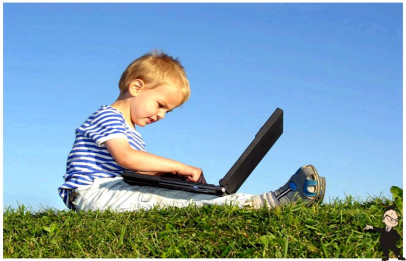 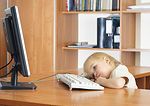 Наприклад, дехто й досі вважає, що монітор комп’ютера може бути джерелом радіації. Щодо сучасної техніки, про цей страх можна забути – це скоріше міф. Натомість реальна загроза – електромагнітне випромінювання. Його джерелом, як відомо, є будь-які електроприлади. 
 Ще одна реальна неприємність – електростатичне поле, яке притягує багато пилу. Тому в приміщенні, де знаходиться комп’ютер, потрібно регулярно влаштовувати вологе прибирання.
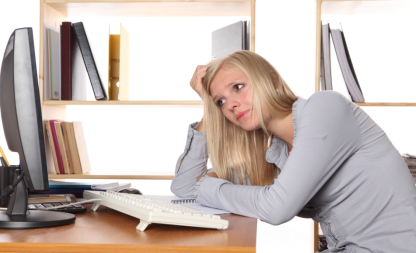 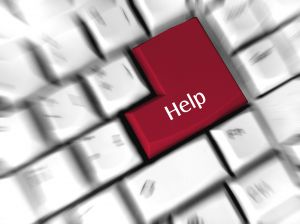 Щоб уникнути ризику, монітор потрібно розташовувати задньою стінкою до стіни кімнати. Нахилятися над монітором теж не варто.
Ще одна реальна неприємність – електростатичне поле, яке притягує багато пилу. Тому в приміщенні, де знаходиться комп’ютер, потрібно регулярно влаштовувати вологе прибирання.
В більшості фірмах, офісах, супермаркетах, магазинах і майже в кожному домі є комп’ютер, що зазвичай підключений до мережі Інтернет. Це спрощує багато завдань. Чого лише варте спілкування за допомогою веб - камери, коли ти можеш побачити і поговорити «в живу» з людиною, яка знаходиться за тисячі кілометрів від тебе. Сучасний Інтернет має також багато соціальних та культурних граней. Він є універсальним середовищем для спілкування, розваг та навчання. Працюй, насолоджуйся інформацією. Робота на комп’ютері так вабить, що навіть не помічаєш, як швидко пролітає година за годиною.
ІІІ  ПРОБЛЕМА КОМП’ЮТЕРНОЇ ЗАЛЕЖНОСТІ У ДІТЕЙ 

	Багато учнів нашої школи мають вдома Інтернет і нам стало цікаво, 	
як тісно пов’язані учні нашої школи з комп’ютером та комп’ютерною мережею.

	Разом з нашим психологом влаштували анкетування серед учнів 8-9 класів. І отримали ось такі результати.
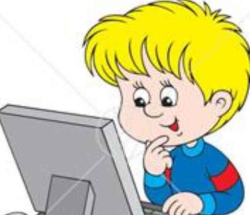 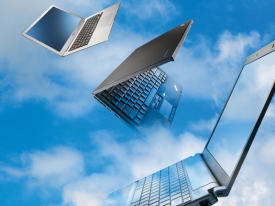 Час перебування учнів за компютером
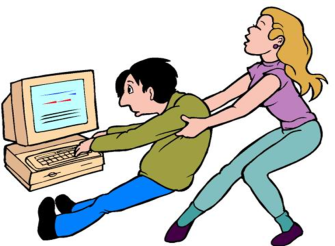 Вкажіть, що притаманне Вам :
Чи контролює твоє перебування в Інтернеті батьки або хтось з дорослих?
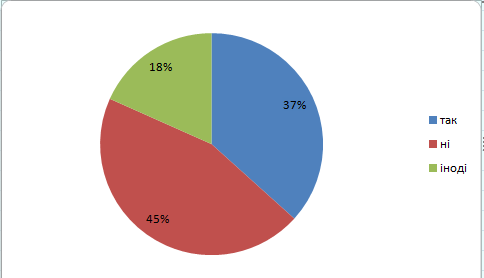 Чи спілкуєшся ти в соцмережах з людьми з якими ти особисто не знайомий(ма)?
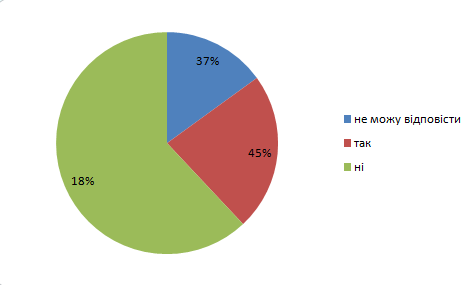 Чи допомагає тобі комп’ютер у навчанні
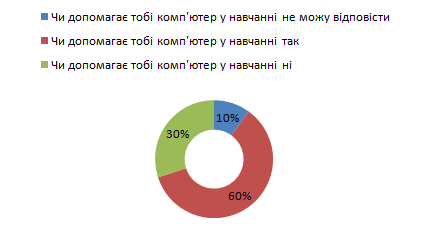 Сьогодні нам важко уявити своє життя без комп’ютера. Людина злилася з ним в одне ціле. Комп’ютер став доступний не тільки дорослим, а й дітям, навіть зовсім маленьким. Скільки радості, захоплення  світиться в очах дитини, коли перед її очима миготять то мультики, то картинки, то казочки.
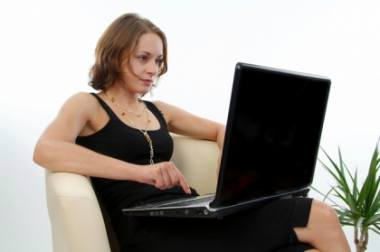 Слід памятати, що
Для людини зростом 90-100 см висота поверхні стола має бути 42 см, висота поверхні стільця – 24 см. При зрості 101-115 см ці показники мають бути відповідно 46 см і 26 см. Якщо зріст дитини від 116 до 130 см, оптимальна висота поверхні стола – 52 см, стільця – 30 см.
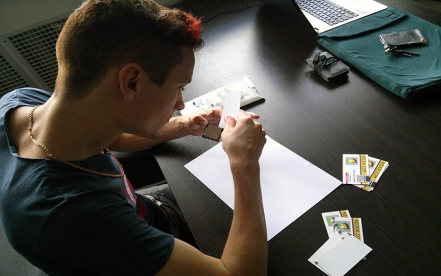 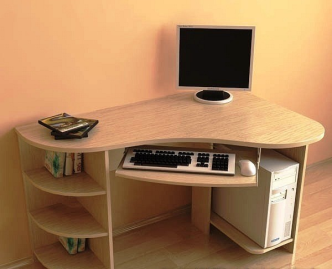 Відстань від очей до екрана монітора має становити приблизно 60 см
 Під час тривалої роботи за комп’ютером необхідно протягом години робити перерви на 10-15 хвилин
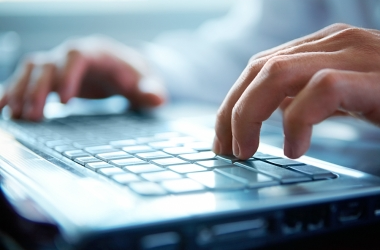 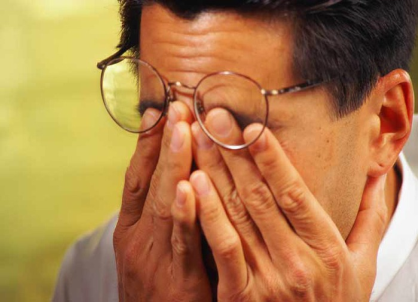 Висновок
Безперечно, комп’ютер – велике досягнення  науки і техніки, за ним грандіозне майбутнє.
Однак, кожен з нас повинен добре пам’ятати, що робота за комп’ютером дає не тільки позитивні результати, а може мати й негативні наслідки.
Щодня тисячі людей проводять за комп’ютером 8-12 годин. Чи не шкодить це їхньому здоров’ю? Мабуть, на це мало хто звертає увагу, бо відразу нічого не помічає. Однак із зростанням популярн7ості Інтернету стали проявлятись і негативні сторони його застосування. Тому все ширшого вжитку набуває чинне поняття «Інтернет - залежність». Таку залежність порівнюють із тютюнопалінням чи наркоманією. 
Після довгої роботи можна почути від користувачів про втому, в’ялість, заціпеніння в спині, мерехтіння в очах. Це є першими ознаками неправильного поводження з комп’ютером.
Треба добре пам’ятати, що при роботі за ПК сильно страждає зір. Якщо очі працюють з великими перенавантаженнями, то швидко настає загальна перевтома, рівносильна стресу. Для того, щоб очі не втомлювалися і зір не погіршувався, необхідно час від часу кліпати очима, дивитися не тільки постійно на екран, а й на оточуючі предмети і рухомі об’єкти, робити короткі перерви через кожні 20 хв. роботи. 

Робота для людини повинна приносити радість,  насолоду, задоволення, тоді й життя буде змістовним, багатим, повноцінним, а все це можливе при тому, коли праця буде безпечною, коли людина дбатиме про своє здоров’я, дотримуючись елементарних правил безпечної роботи за комп’ютером.
Я звертаюсь до всіх своїх ровесників. Працюйте з комп’ютером, поповнюйте свої знання, розширюйте свій кругозір, черпайте якомога більше інформації і водночас не забувайте про безпеку праці.
Бережіть здоров’я, бо його не купиш ні за які гроші, бо без нього життя нічого не варте.
Дякуємо за увагу !